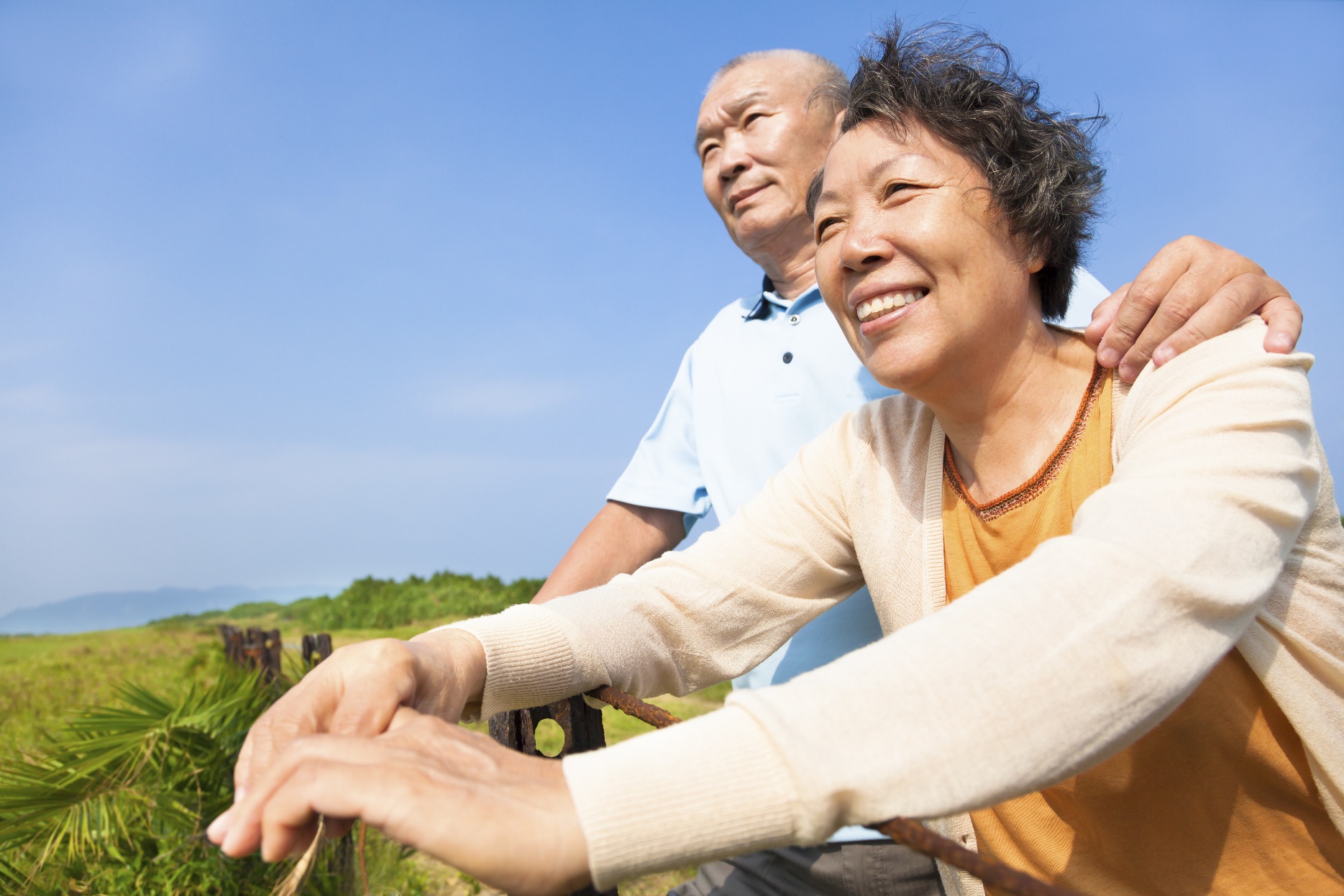 SEPTEMBER 2017
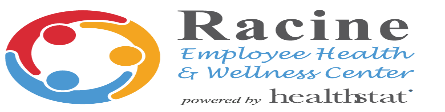 HEALTH MATTERS
Healthstat Wellness Newsletter
Disease Prevention and Management
Health can be influenced by behavioral, lifestyle, and environmental factors, along with genetics. Though we cannot change our genetic makeup, we can alter our behaviors  and learn to mange our environment so that we can prevent disease, or better manage an existing disease, to improve overall health.
The Impact of Chronic Disease
DID YOU KNOW?
Chronic diseases are among the most common and costly health problems in the United States. Heart disease and stroke, cancer, diabetes, arthritis, obesity, respiratory diseases, and oral conditions are among the major conditions that affect our nation. 

Chronic and mental health conditions make up more than 86% of the nation’s $2.7 trillion annual health care expenditures. In 2006, the United States health care expenditure was over $7,000 per person. This was more than twice the average of 29 other developed countries. Despite the additional spending, the average life expectancy in the United States is far below many other nations. 

As of 2012, about half of all US adults were living with at least one chronic condition and about 1 in 4 adults had two or more chronic health conditions. 7 of the top 10 causes of US deaths in 2014 were chronic diseases. Heart disease and cancer accounted for nearly 46% of all deaths. Chronic disease is most prevalent among racial and ethnic minority populations. For example, heart disease death rates are higher among African Americans than whites. Diabetes rates are higher among American Indians and Alaska Natives than whites.
Risky behaviors, such as lack of exercise or physical activity, poor nutrition, tobacco use, and drinking too much alcohol cause much of the suffering and early death related to chronic disease. 

 –CDC, 2009
Source: CDC, 2017. 1.0.07.26.2017KY
CDC, 2009. 1.0.07.26.2017KY
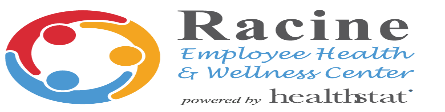 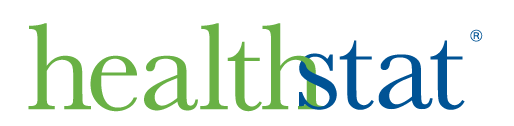 2333 Northwestern Ave. Ste 114 • Racine, WI. To Schedule Call: 866-959-9355
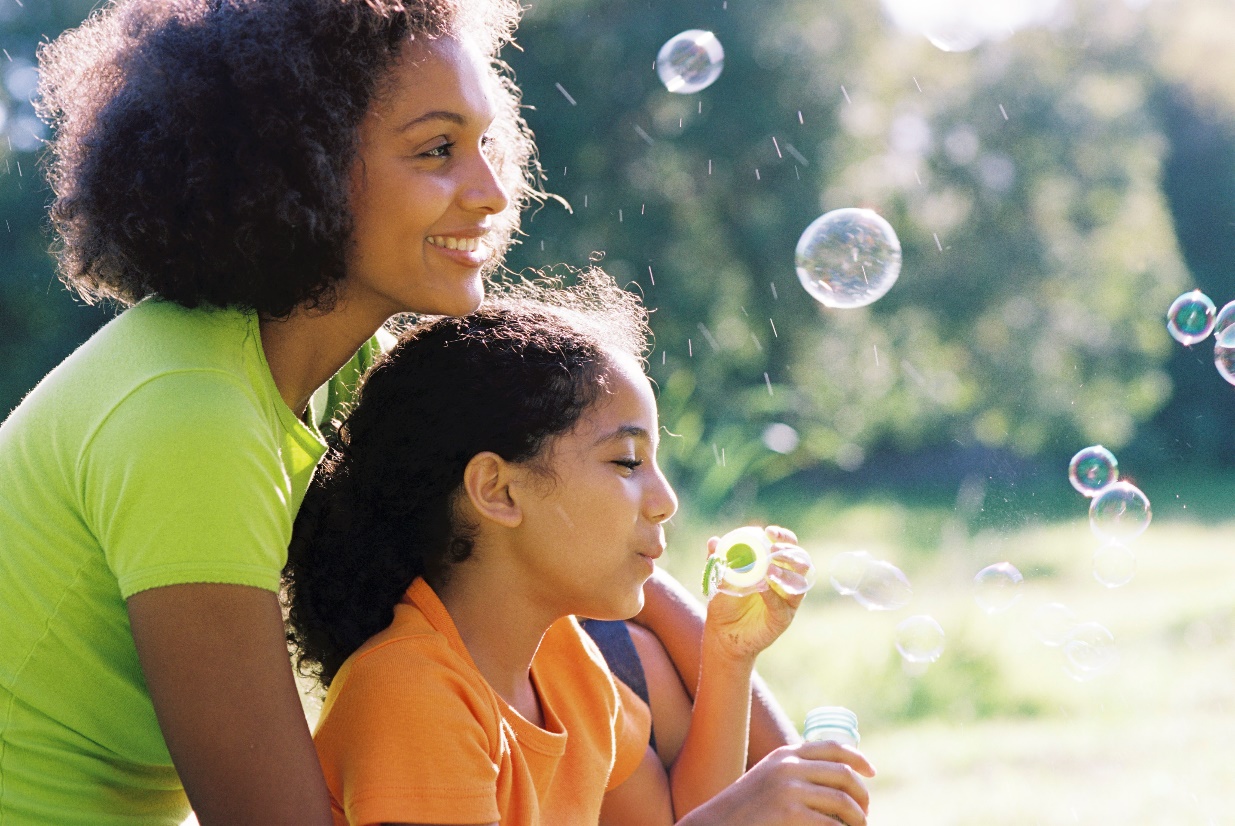 The Powers of Prevention

Did you know regardless of being the most common health problems, chronic diseases are the most preventable of health problems? According to The World Health Organization, if the major risk factors for chronic disease were prevented, at least 80% of all heart disease, stroke, and type 2 diabetes cases would be avoided and more than 40% of all cancer cases would be avoided.

Most US adults have more than one of the following risk factors for chronic disease:
High blood pressure.
Tobacco use and exposure to secondhand smoke.
Obesity (high body mass index).
Physical inactivity.
Excessive alcohol use.
Diets low in fruits and vegetables.
Diets high in sodium and saturated fats.
Source: CDC, 2015. 1.0.07.26.2017KY
Preventing and Managing Chronic Disease

Quit Smoking
Heart attack risk begins to drop and lung function begins to improve in just 2- weeks to 3-months after quitting. One year after quitting, increased risk for heart disease is cut in half. 10 years after quitting, the lung cancer death rate is about half that of a current smoker. Fifteen years after quitting, an ex-smoker’s risk for heart disease is about the same as that of a lifelong nonsmoker.

Focus on Diet and Exercise
For those who are at risk, the onset of type 2 diabetes can be prevented or delayed by maintaining a weight loss of 5%–7% through healthy diet and regular exercise. Participating in at least 150 minutes of physical activity per week is considered regular exercise. Speak with a dietitian to find a eating plan appropriate for your preferences and needs. 

Know Your Numbers
Keeping up to date on your A1c, blood pressure, and cholesterol levels can help prevent or manage complications such as diabetes and heart disease.  Cardiovascular disease deaths can be reduced by 25% with a 12- to 13-point reduction in systolic blood pressure. Risk for coronary heart disease can be reduced by 30% with a 10% decrease in total cholesterol levels. Every percentage point drop in A1c blood test results can reduce the risk of diabetes related complications (eye, kidney, and nerve diseases) by 40%. Eating a well-balanced and low-salt diet, limiting alcohol, staying physically active, maintaining a healthy weight, and taking medications properly are few ways to improve your A1c, blood pressure, and cholesterol levels. 

Maintain Regular Screenings and Preventative Exams
A major part of preventing and managing chronic disease is early detection, when chances for treatment and cure are better. For example, when colorectal cancer is found early and treated, the 5-year relative survival rate is 90%. For women aged 40 years or older, mammograms every 12–33 months significantly reduce mortality from breast cancer. Talk with your healthcare provider for recommendations on screenings, exams, and vaccines.
Is it time to
make a change?

Consider this….
How are your current behaviors affecting your health and the health of those close to you? 
What are the pros and cons to working towards a healthier behavior? 
Are there any barriers that you may need help overcoming in order to make a healthier change?

Try this….
Make a commitment to yourself and create an action plan for working towards a healthier behavior. 
Seek out support in health professionals, family, and friends to help overcome your barriers. 
Reward yourself as you progress towards a heathier you!
By making healthy choices you may improve someone else's quality of life in addition to your own. You will set a healthy example for others to follow.
Source: CDC, 2009. 1.0.07.26.2017KY
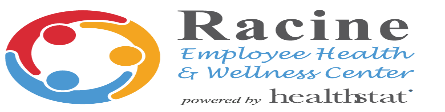 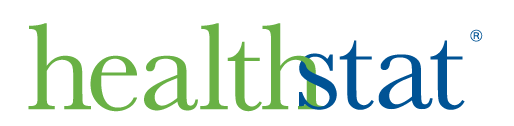 2333 Northwestern Ave. Ste 114 • Racine, WI. To Schedule Call: 866-959-9355